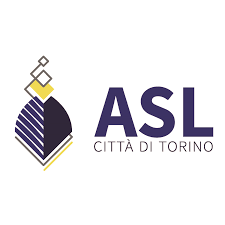 LA NORMATIVA

- Legge regionale 19/2021 
- Delibera del Consiglio Regionale 215-50107 del 2017

Il Piano di comunicazione
- approvato con delibera della Giunta Regionale 35-5432 del 2022

Il piano prevede l’avvio di una campagna di comunicazione che ha come obiettivi:

1)  la sensibilizzazione sui potenziali rischi del gioco d’azzardo; 
2)  l’informazione sui percorsi di cura offerti dai Servizi delle Dipendenze, 
     che garantiscono l’anonimato e sono gratuiti.
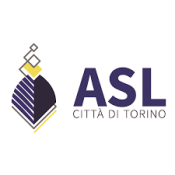 LA LEGGE REGOLAMENTA ALCUNI ASPETTI:

- la distanza minima degli esercizi da luoghi sensibili (es. scuole, bancomat, compro oro etc…) 
- obbligo di formazione per i gestori
- fasce orarie omogenee di interruzione quotidiana del gioco dalle 24 alle 8 e dalle 13 alle 15
- le vetrate delle sale gioco non possono essere oscurate

Il Ministero della Salute raccomanda poi agli esercenti di:
- tenere visibili gli orologi per consentire ai giocatori il controllo del tempo;
- non somministrare bevande alcoliche ed assunzione di tabacco nelle sale;
- rendere visibili le informazioni sulle reali possibilità di vincita.
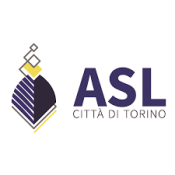 QUALI SONO I GIOCHI D’AZZARDO?

art.721 del codice penale li definisce come quelli  
“nei quali ricorre il fine di lucro e la vincita o la perdita 
è sempre o quasi sempre aleatoria”


COSA SIGNIFICA?

- il giocatore mette  in palio denaro o oggetti di valore
- la posta è irreversibile
- l’esito del gioco dipende dal caso
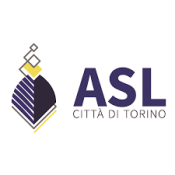 SOLDI GIOCATI
in Italia
Euro
16,04
 mld
SOLDI PERSI 
nel gioco a distanza 
in Italia
Euro
 1 
mld
Euro
136,06 
mld
Euro 
3,88 
mld
SOLDI PERSI 
nel gioco fisico 
in Italia
SOLDI GIOCATI 
 con gioco fisico
in Piemonte
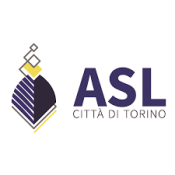 Fonte: dati del libro Blu 2022
SOGGETTI IN CARICO E SOMMERSO
TRA 
39.000 
e 
 117.000
850
circa
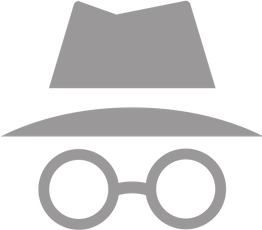 248
E IL SOMMERSO?
Le statistiche stimano 
che tra il 3% e il 9% 
di chi gioca sviluppa la patologia da dipendenza
PERSONE A RISCHIO
 rispetto al 1.300.000 
di giocatori piemontesi
GIOCATORI IN CARICO
 alle ASL
 in Piemonte
GIOCATORI IN CARICO
 all’ASL Città di Torino
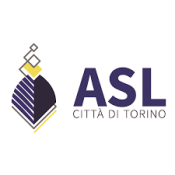 Fonte: dati Osservatorio Epidemiologico delle Dipendenze 2021
ATTENZIONE!
Qualsiasi gioco può diventare d'azzardo se si  scommette una somma di denaro 
sul suo esito e se il risultato dipende dal caso.
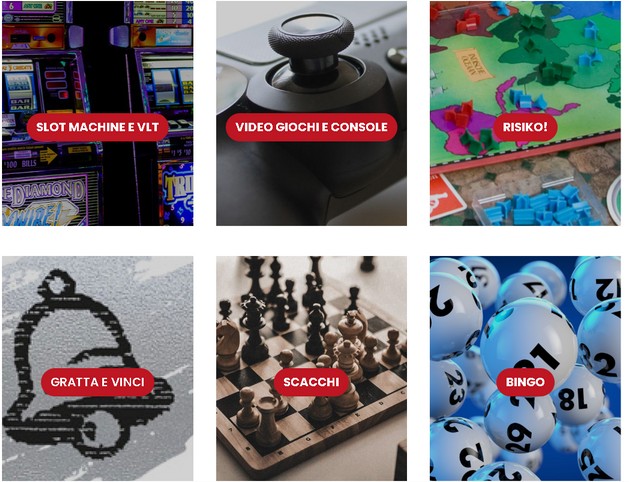 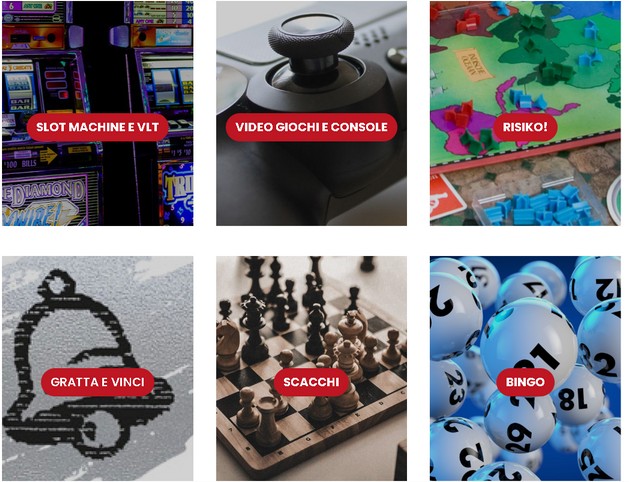 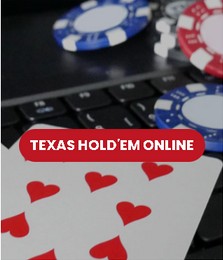 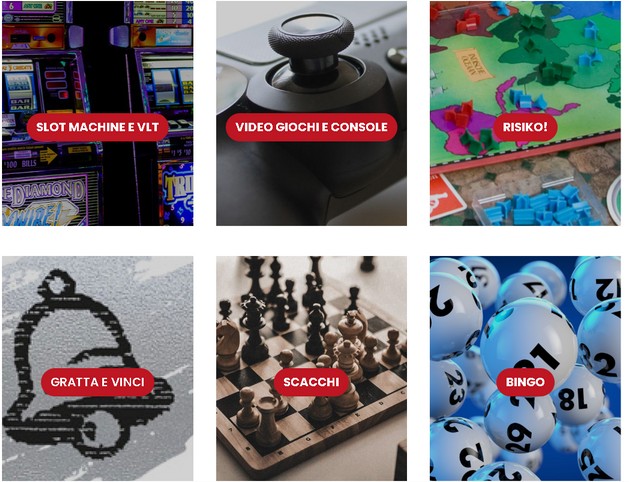 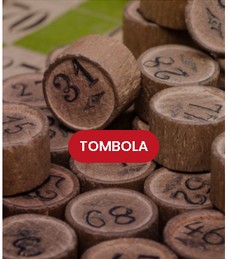 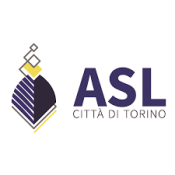 IL FENOMENO DEL GIOCO D’AZZARDO
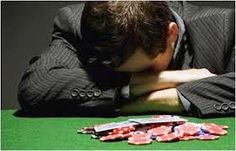 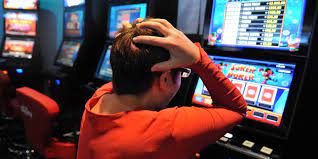 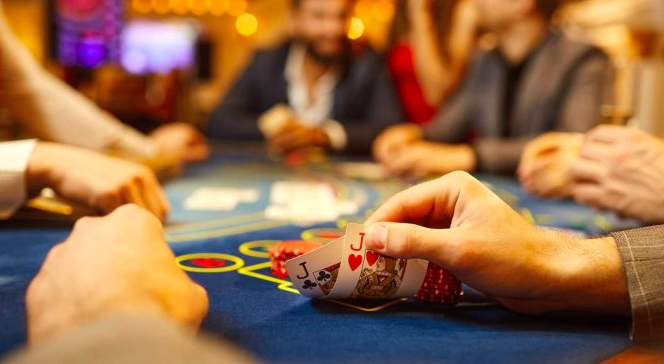 GIOCO 
PROBLEMATICO
GIOCO
 PATOLOGICO
GIOCO 
SOCIALE
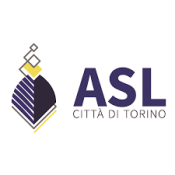 FATTORI DI VULNERABILITÀ
Non tutti sono a rischio di sviluppare un problema con il gioco, tra le possibili cause:

- stress e traumi; 

- personalità e modi di fronteggiare le situazioni; 

influenza della famiglia e degli amici in precoci esperienze di gioco 
(modellamento-apprendimento); 

- caratteristiche dei giochi; 

- accessibilità dell’offerta di gioco d’azzardo e pubblicità.
https://youtu.be/zoj6D0gPPZg?si=BQKWwai2Aya0lgBQ
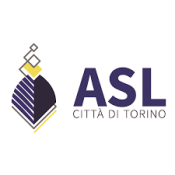 LE FASI DI SVILUPPO DEL GIOCO D’AZZARDO: DIAGRAMMA DI CUSTER
FASE 
DI
CRESCITA
FASE 
VINCENTE
FASE 
PERDENTE
FASE DELLA 
RICOSTRUZIONE
FASE DELLA 
DISPERAZIONE
FASE 
CRITICA
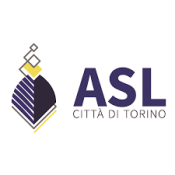 ACCENNI DI NEUROSCIENZE
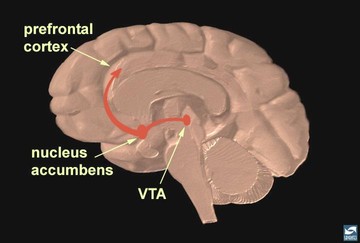 Il disturbo da gioco d’azzardo è stato ritenuto per molti anni relativo alla sfera degli impulsi.

Nel 2013 è stato riconosciuto come una dipendenza al pari della droga e dell’alcol, sono infatti interessati i medesimi circuiti cerebrali.

Il sintomo più importante è il craving, cioè il desiderio incontrollabile di mettere in atto quel comportamento che è fonte di grande piacere.
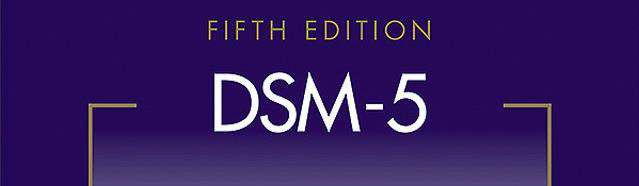 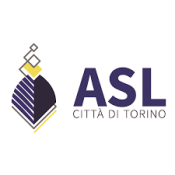 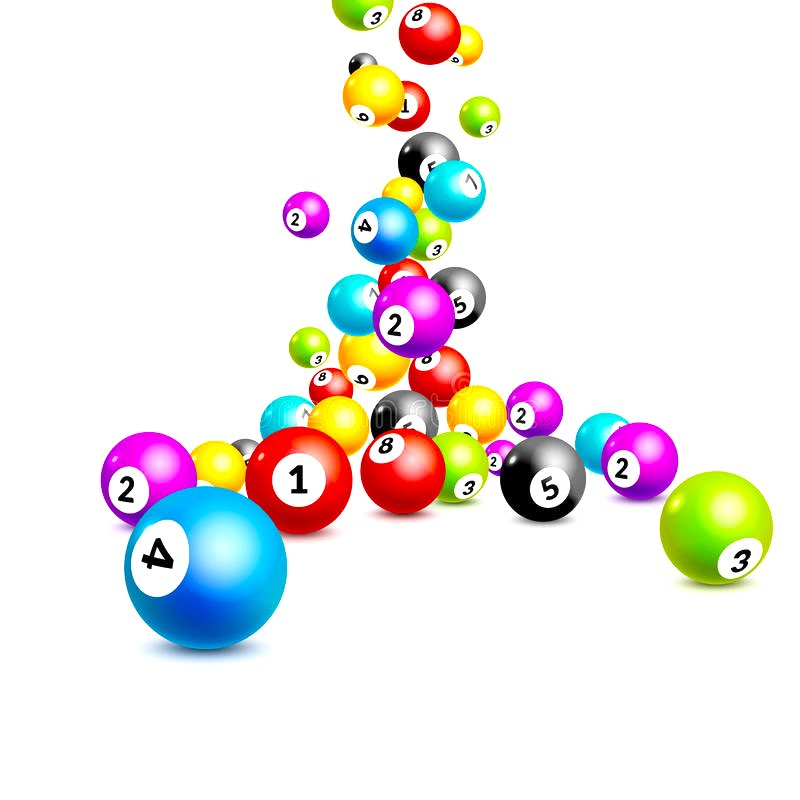 FALSE CREDENZE
Se posso 
scegliere il biglietto

ho più probabilità
di vincere
La fortuna gira 
e TORNERÒ 
A VINCERE
Ho giocato il 15 
è uscito il 16:
SONO VICINO
ALLA VITTORIA
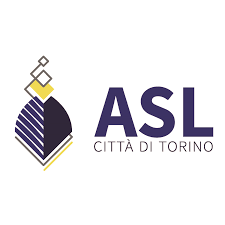 link al video di Taxi1729
SEGNI E SINTOMI: 
QUANDO IL GIOCO D’AZZARDO DIVENTA UN PROBLEMA
1
4
Le relazioni
Il comportamento di gioco
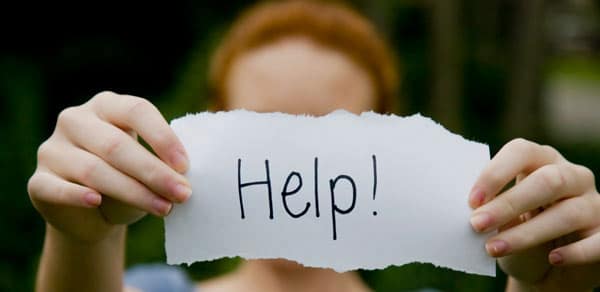 2
5
L’umore
La scuola e il lavoro
La salute fisica
3
6
Il denaro
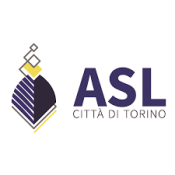 E TU? CHE GIOCATORE SEI?
PRIMA PARTE
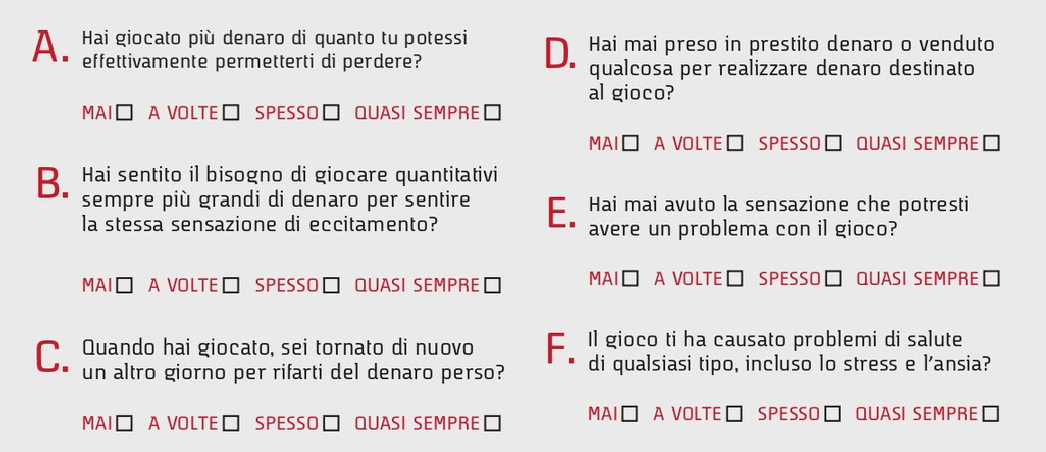 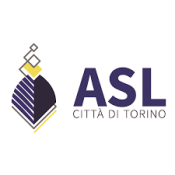 Link al test
E TU? CHE GIOCATORE SEI?
SECONDA PARTE
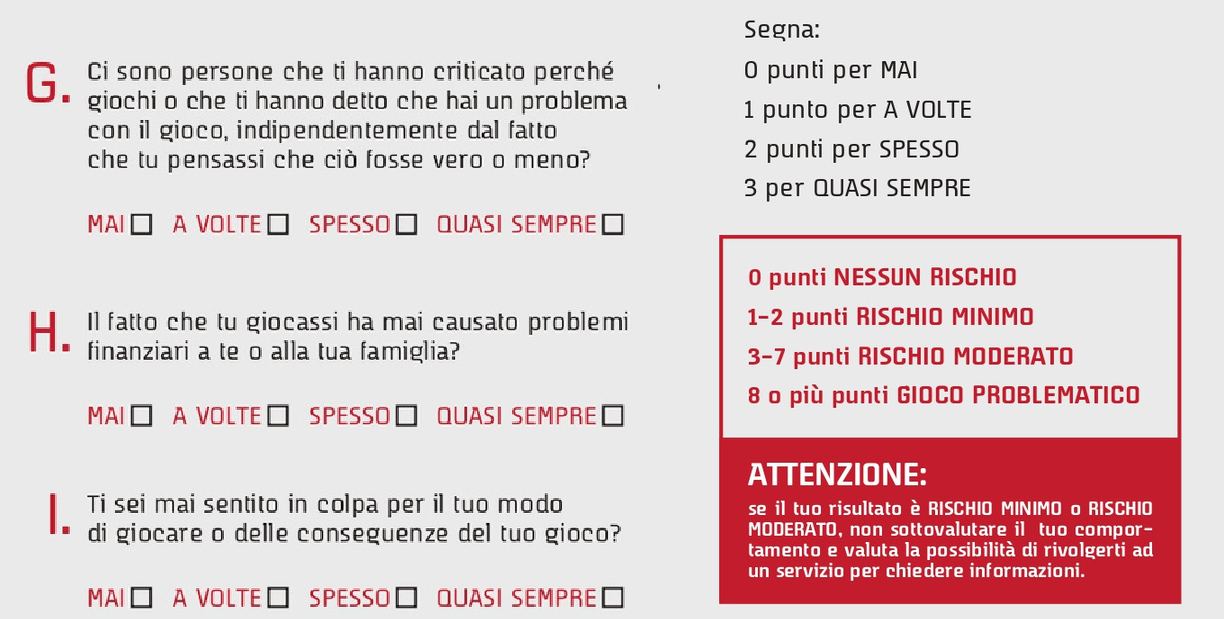 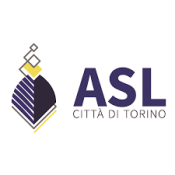 INDICAZIONI PER I GIOCATORI D’AZZARDO
CHIEDERE AIUTO

Può far bene riuscire a raccontare la propria storia di gioco alle persone che ti vogliono bene; 

Se riesci, prova a parlare della tua voglia di giocare ai familiari; 

Valuta di intraprendere un percorso di sostegno e cura; 

Se possibile, coinvolgi un familiare nel percorso di cambiamento; 

Se hai sbalzi d’umore, ti senti triste, depresso, rivolgiti al tuo medico.
STRATEGIE

Prova a valutare i vantaggi e gli svantaggi 
di continuare a giocare; 

Scrivi su un biglietto le conseguenze negative 
 del tuo giocare d’azzardo e portalo con te; 

Evita i luoghi dove puoi giocare d’azzardo; 

Prova a mettere in discussione le tue credenze 
rispetto al caso e alla fortuna;

Cerca di superare il senso di colpa 
e di vergogna.
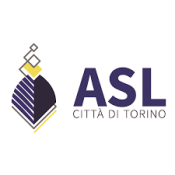 INDICAZIONI PER I FAMILIARI
COSA FARE

Provare a migliorare la comunicazione 
in famiglia e spronare a rivolgersi ai servizi specialistici, eventualmente accompagnandolo/a; 

accettare la possibilità di ricaduta; 

in caso di minacce o violenza fisica, rivolgersi alle forze dell’ordine; 

avere pazienza: il cambiamento richiede tempo.
COSA NON FARE

Mentire per nascondere il gioco d’azzardo del familiare; 

giocare, anche se poco;  

prestare denaro; 

gioire per le vincite o accettare regali.
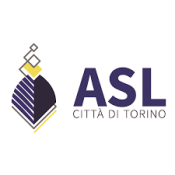 COSA OFFRONO I SERVIZI SANITARI 
(SERD o enti ausiliari)
Viene garantita una pronta accoglienza delle richieste dei singoli utenti 
e delle loro famiglie.
 
L'accesso al servizio è: 
 diretto e gratuito 
 senza necessità di richiesta medica
 nel rispetto della privacy

La durata del percorso terapeutico può variare in base alla complessità clinica presentata e all’elevato rischio di ricadute, trattandosi di una dipendenza e quindi di una malattia.
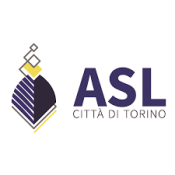 RIFERIMENTI E CONTATTI
ASL Città di Torino
DIPARTIMENTO DIPENDENZE
S.S.D. DIPENDENZE DA COMPORTAMENTI
Via Petitti 24 Torino
0115665816

Sito noneunbelgioco,it

Numero verde 800 333444

Telefono 011 566 68 88
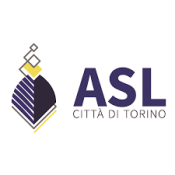 GRAZIE PER L’ATTENZIONE
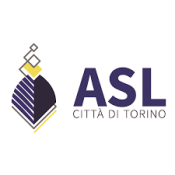